Unit 4  History and Traditions
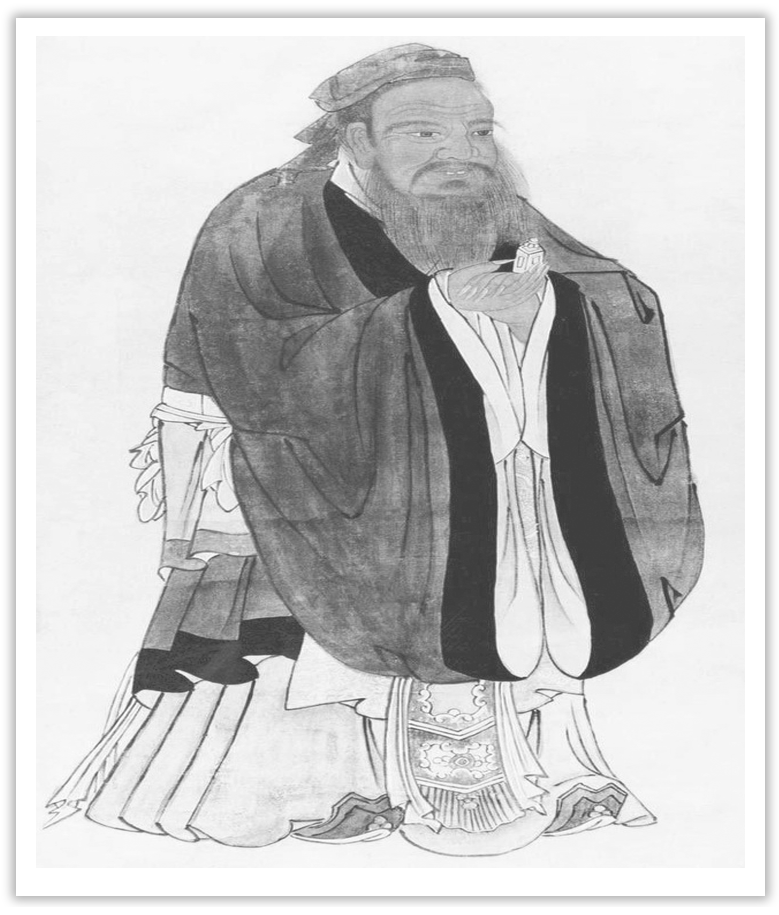 Section Ⅷ　Assessing Your Progress
WWW.PPT818.COM
Ⅰ.单句语法填空
1.Modern science has given clear evidence that smoking can lead ____________ many diseases.
2.The physics problem remained ____________ (confuse) to the boy although explained over and over.
3.Six days later, the police arrested him and charged him ____________ murder.
4.I’ll ask the teacher about the attributive clause.I’m very ____________ (puzzle) about it.
to
confusing
with
puzzled
5.The new policy will encourage more people to speak to the media and break away ____________ the traditions of “Silence is golden”.
6.The rolling green hill is dotted ____________ a variety of flowers.
7.The purse was given back to the passenger when she proved that it belongs ____________ her.
8.Could you please buy me an MP5 as well ____________ a digital camera, Dad?
9.Some think that students should be trained ____________ defence of some attacks.
10.Since the family often have quarrels with each other, the living ____________ (surround) is becoming worse and worse.
from
with
to
as
in
surroundings
Ⅱ.补全句子
1.____________________________________ in space are surprising and pleasing.
	我们中国人在太空所取得的成就令人惊喜。
2.It is widely believed that ______________________________________ along with the rapid economic development.
	许多人认为随着经济的发展自行车可能会消失。
3.______________________________ that day was that she found her lost necklace.
	那天让她感到高兴的是找到了丢失的项链。
The achievements we Chinese have made
the bicycle is likely to die out
What made her happy
4.They have already _____________________________ the new edition of the dictionary.
	他们已经在新版本的词典中增加了一些日常用语。
5._____________________________________ it can prove his innocence.
	很明显，这可以证明他是清白的。
had some everyday words added to
It’s evident that
Ⅲ.按要求做题
(一)用过去分词作定语改写句子
1.The girl is dressed in red.The girl is my friend.
	→__________________________________________________________________
2.The time is lost.The time can never be found again.
	→__________________________________________________________________
3.This is the soldier who has been wounded in the battle.
	→__________________________________________________________________
The girl dressed in red is my friend.
The time lost can never be found again.
This is the soldier wounded in the battle.
(二)用过去分词作宾语补足语改写加黑部分
1.After the hurricane, I saw the roofs of houses had been blown off.
	→After the hurricane, ____________________________________________.
2.Though I’ve learnt English for years, I still can’t make people understand me quite well.
	→Though I’ve learnt English for years, ______________________________________.
I saw the roofs of houses blown off
I still can’t make myself understood quite well
3.I’ll just wash the dishes and then I’ll come.
	→___________________________________________________ and then I’ll come.
4.I won’t hear anyone say anything against him behind his back.
	→________________________________________________ behind his back.
I’ll just get/have the dishes washed
I won’t hear anything said against him